Практическое занятие  Специальность: 09.01.03 Оператор информационных систем и ресурсовОУД.07Математика  ОП.01Основы информационных технологий Тема 2.2 Применение электронных таблицЛабораторная работа: Вычисления в электронных таблицах
Разработчики: Кузьменко Оксана Юрьевна, Мазяр Ирина Анатольевна
План занятия
Организационный момент
Алгоритм построения графиков функций в электронных таблицах MS Excel;
Работа в параллели: 
     Практическое задание № 1: Построить график функции f(x)=    x3-15x2 
       в электронных таблицах MS Excel
     Устная работа: Описать свойства функции по ее графику
4. Сравнительный анализ результатов выполнения 
       практического задания № 1. 
5. Алгоритм нахождения экстремумов функции
Компьютерное тестирование по теме «Производная».
Алгоритм исследования графиков функций  с   помощью производной.
8.  Индивидуальная работа: 
      Практическое задание № 2: а)  Исследование функции с помощью производной и построение ее графика. 
     б)  Контроль правильности решения  с помощью  Excel;
      в)   Оценка правильности решения  с помощью экрана. 
9. Обобщения и выводы. 
Итог урока.
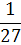 Алгоритм построения графика функции в электронных таблицах:
Задать значения переменной Х из некоторого множества  области определения функции
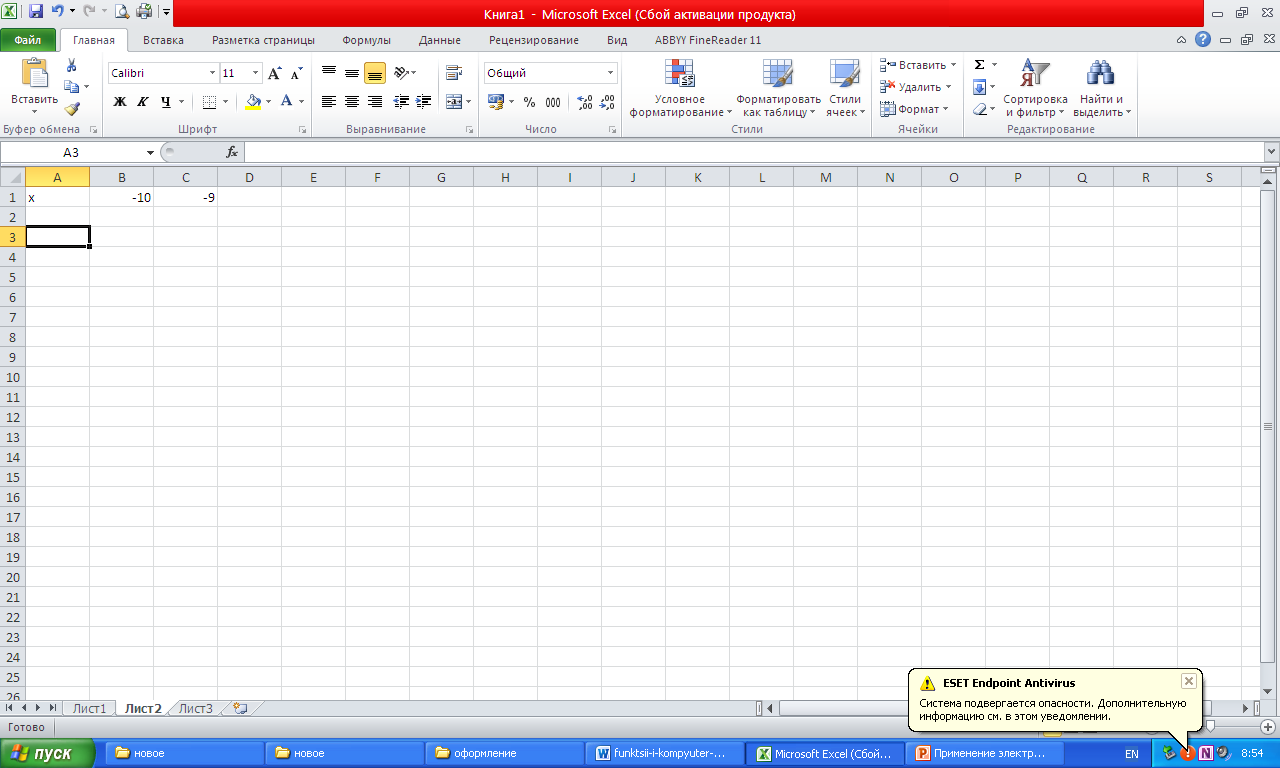 Алгоритм построения графика функции в электронных таблицах:
Задать значения переменной Х из некоторого множества  области определения функции
Алгоритм построения графика функции в электронных таблицах:
Задать значения переменной Х из некоторого множества из области определения функции
Алгоритм построения графика функции в электронных таблицах:
Задать значения переменной Х из некоторого множества из области определения функции
Ввести строку (столбец) формул для заданной функции
Алгоритм построения графика функции в электронных таблицах:
Задать значения переменной Х из некоторого множества из области определения функции
Ввести строку (столбец) формул для заданной функции
Алгоритм построения графика функции в электронных таблицах:
Задать значения переменной Х из некоторого множества из области определения функции
Ввести строку (столбец) формул для заданной функции
Выделить все значения X и Y, включая заголовки
Алгоритм построения графика функции в электронных таблицах:
В главном меню Вставка выбрать команду Диаграмма
Алгоритм построения графика функции в электронных таблицах:
В главном меню Вставка выбрать команду Диаграмма
  Точечная
Алгоритм построения графика функции в электронных таблицах:
В главном меню Вставка выбрать команду Диаграмма
  Точечная    Далее  - Готово
Алгоритм построения графика функции в электронных таблицах:
В главном меню Вставка выбрать команду Диаграмма
  Точечная    Далее  - Готово
       Удалить формулы из ячеек, значения которых не могут быть вычислены
Алгоритм построения графика функции в электронных таблицах:
В главном меню Вставка выбрать команду Диаграмма
  Точечная    Далее  - Готово
       Удалить формулы из ячеек, значения которых не могут быть вычислены
Фронтальный опрос

Описание  свойств функции по ее графику
Итоги урока
Выводы:  

Использование электронных таблиц, несомненно, ускоряет процесс построения графиков 

Для получения достоверного характера поведения функции необходимо уметь исследовать функцию аналитически

Только комплексный подход к данной проблеме может дать быстрый и правильный результат

Выставление оценок